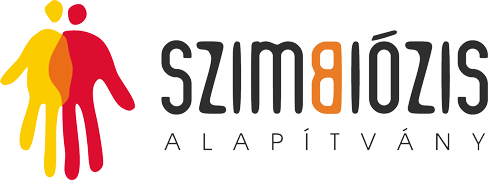 INNOVÁTOROK 
A TÁRSADALOM SZOLGÁLATÁBAN
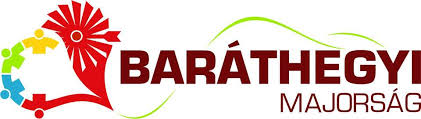 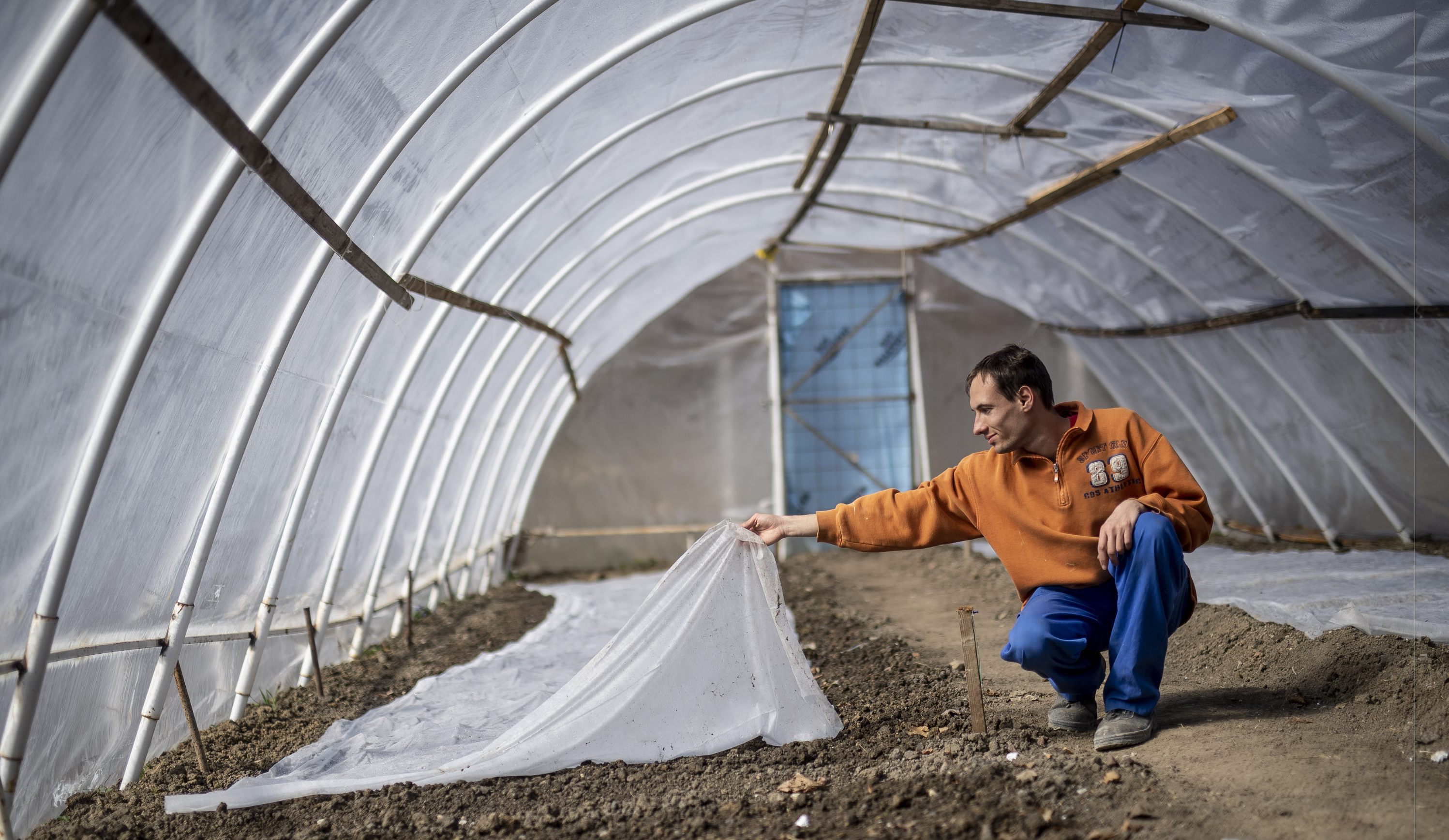 Rólunk:
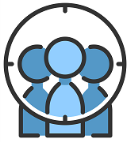 Több mint 
+ 400 fogyatékos személy segítése
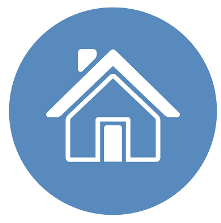 60 fő lakhatás
/ 5 ház
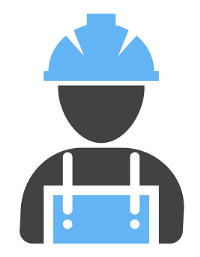 + 250 célcsoporti személy foglalkoztatása
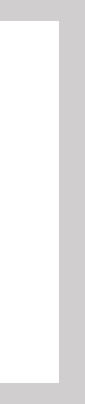 Elkötelezetten a  
Társadalmi
Változásokért
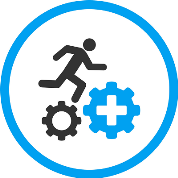 Különféle szolgáltatások
Társadalmi vállalkozás működtetése
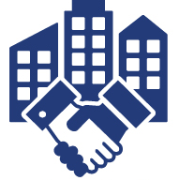 Baráthegyi MaJORSÁG - mISKOLC
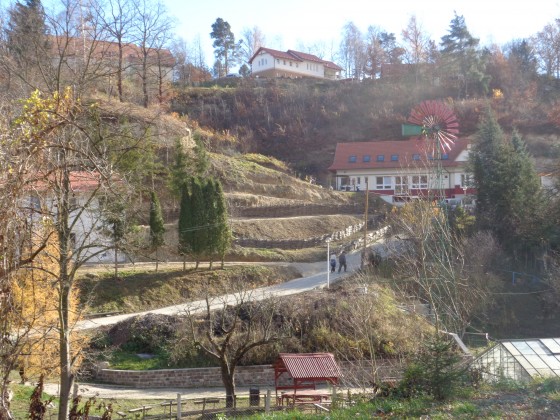 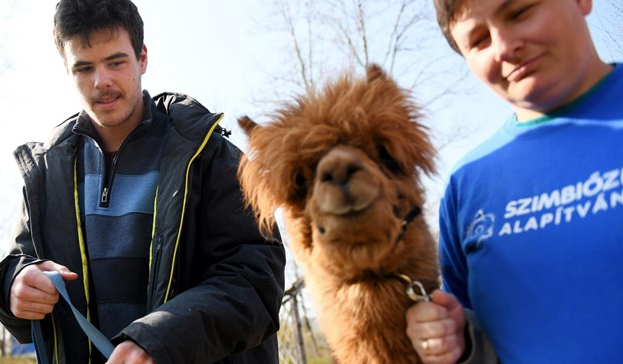 Ahol van értelme a mindennapoknak
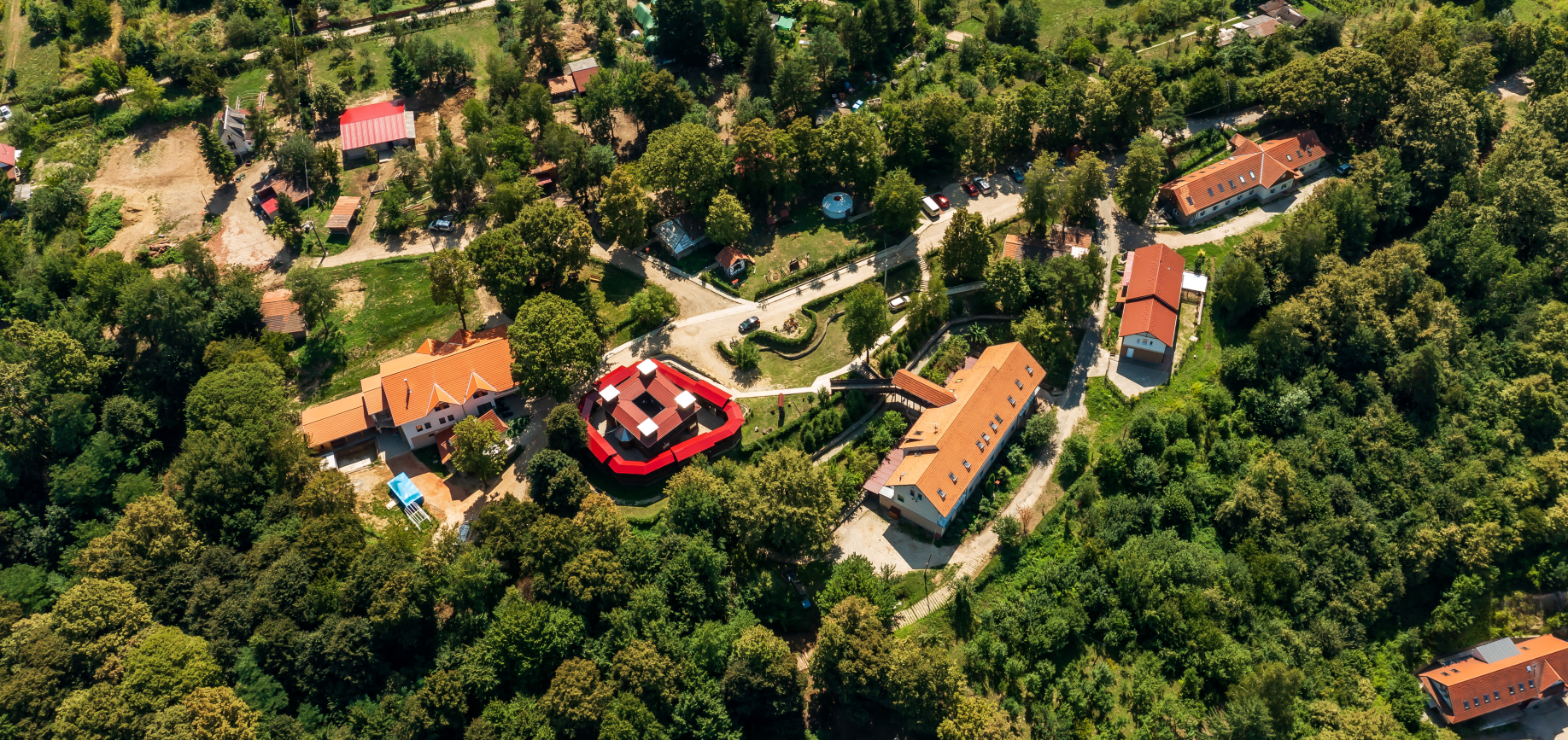 Baráthegyi Majorság Portfólió
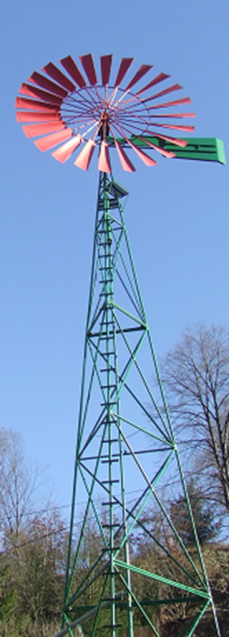 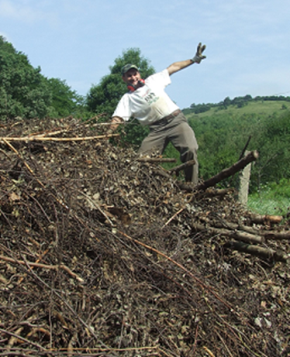 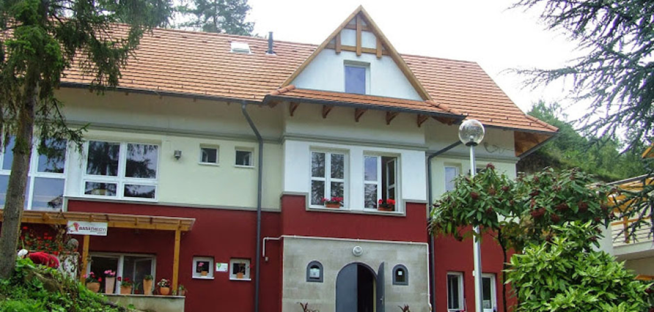 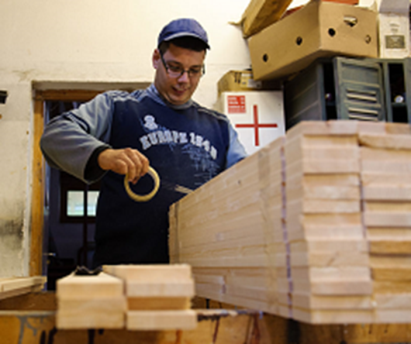 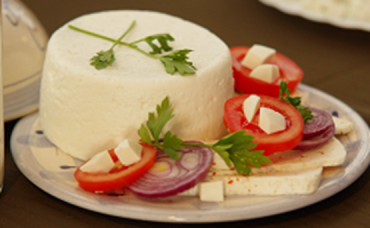 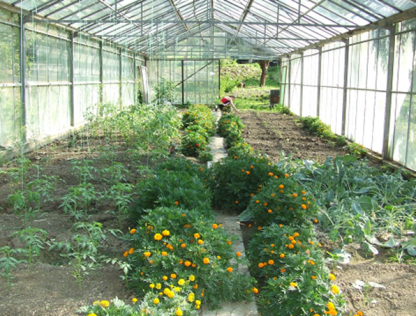 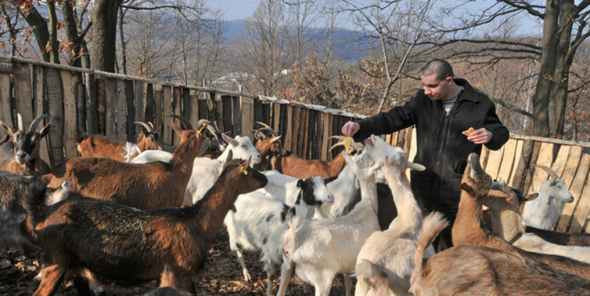 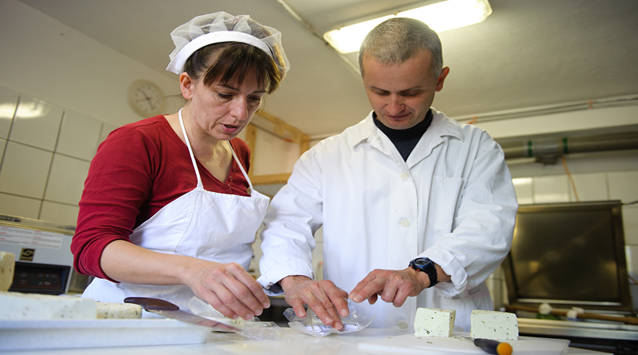 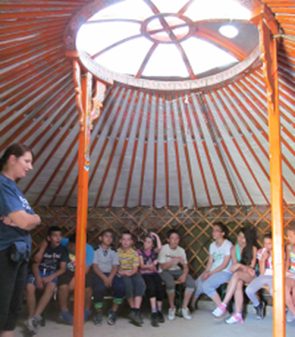 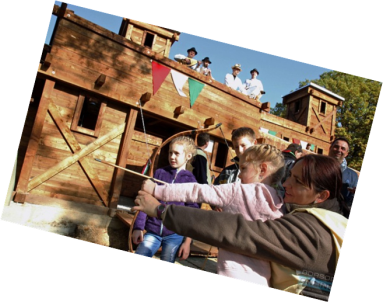 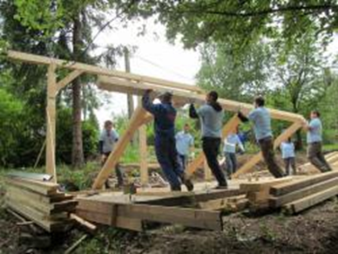 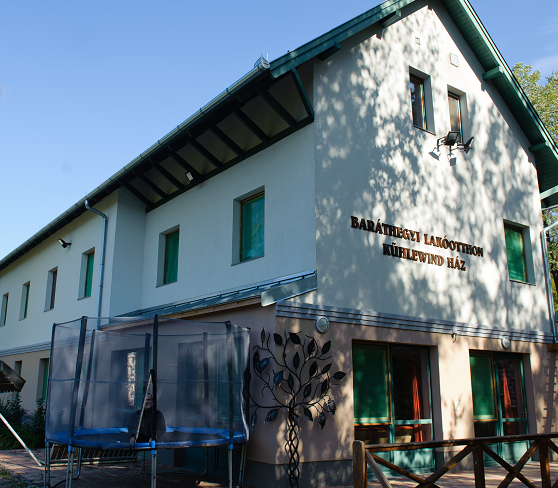 Szociál-terápia
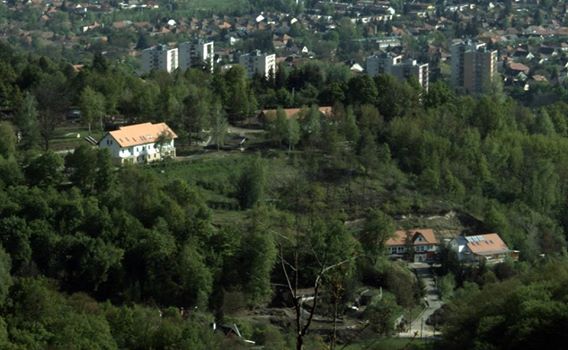 - Lakóotthon
- Támogatott Lakhatás
- Nappali ellátás
- Speciális szállítás
- Otthoni segítés
- Fejlesztő programok, terápiák
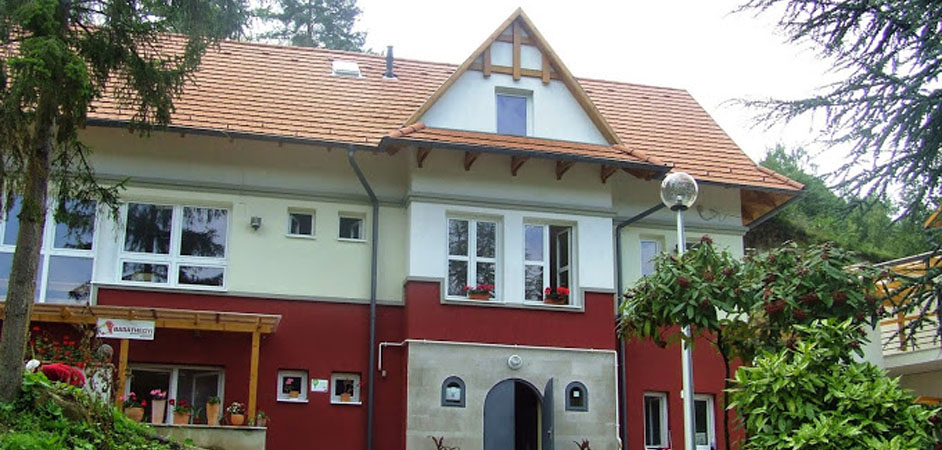 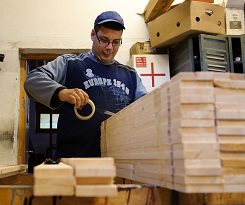 Foglalkoztatás képzés
-Fogyatékossággal élők
-Jóvátételi program
-Egészség-károsodottak
- Közfoglalkoztatottak
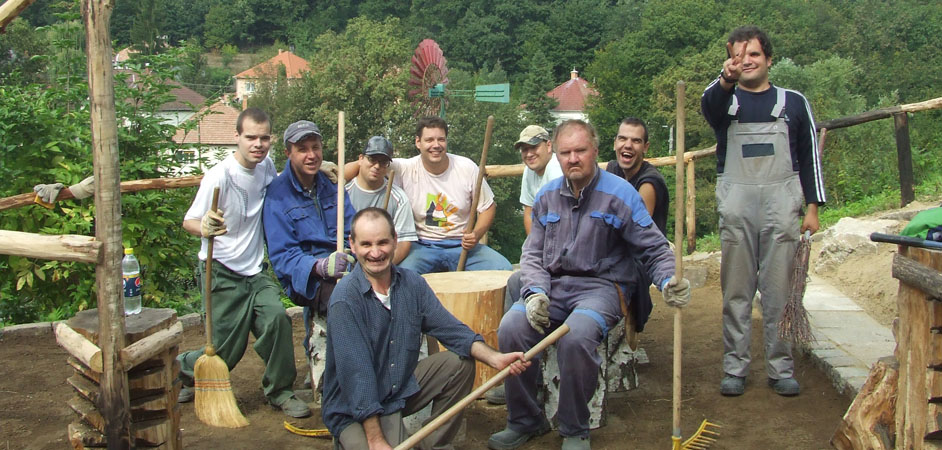 FafeldolgozásAlternatív Energia
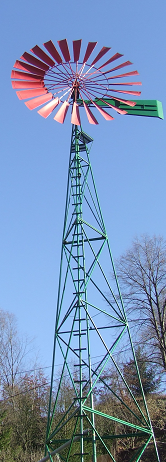 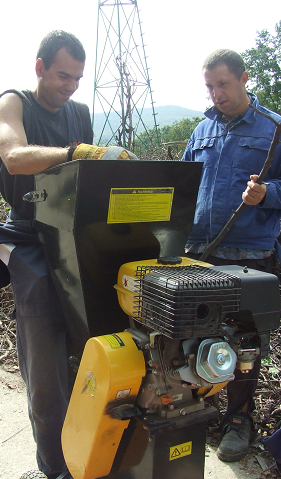 - Szélkerék
- Brikett/Pellet gyártás - - Napkollektor
- Napelem
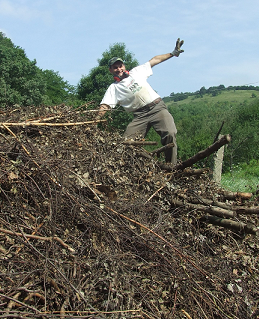 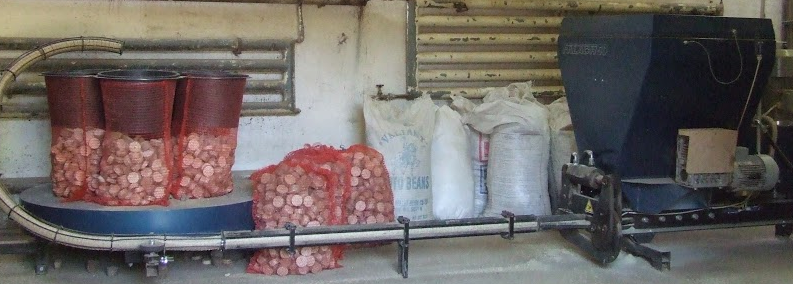 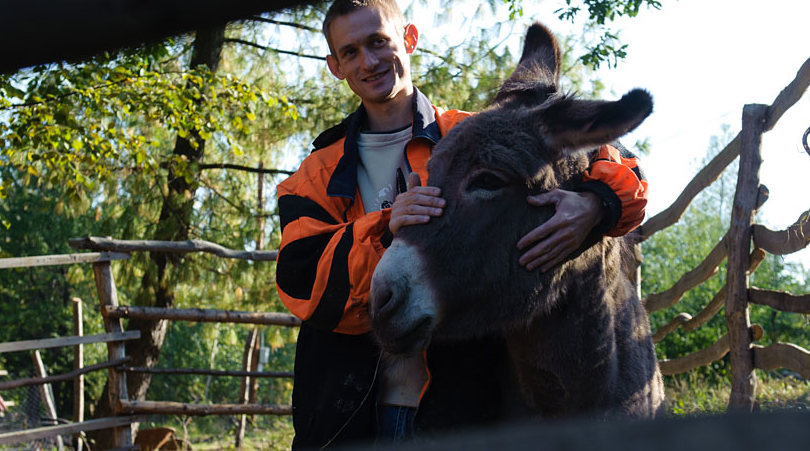 Állattartás
- Terápiák 
- Háztáji udvar 
- Tej, tojás, hús
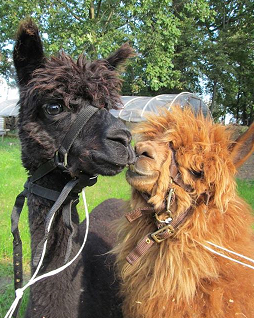 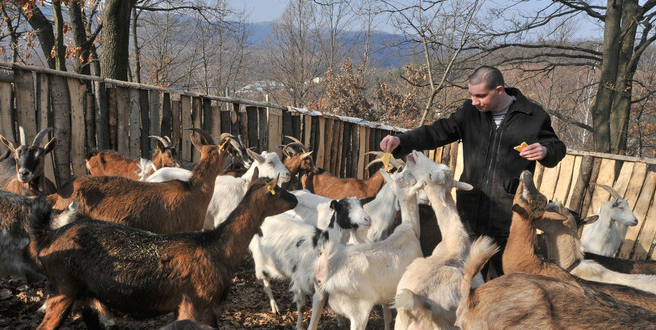 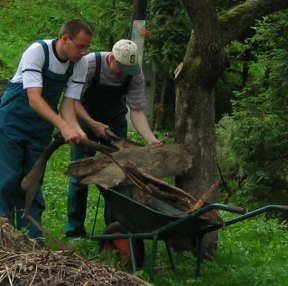 Növénytermesztés
- Kertészet
- Gyümölcsös
- Erdőgazdálkodás
- Gombatermesztés
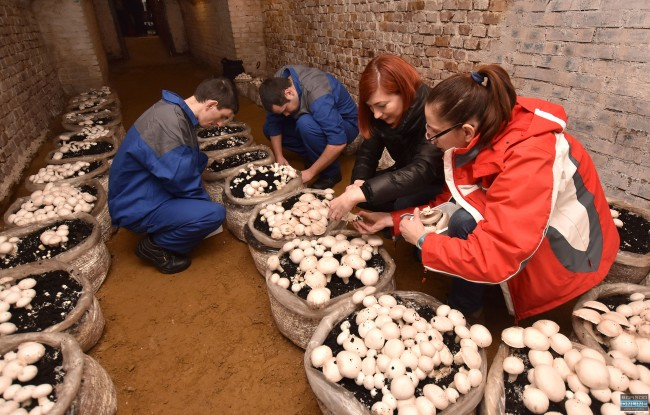 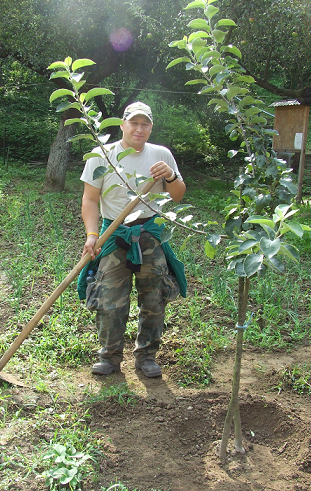 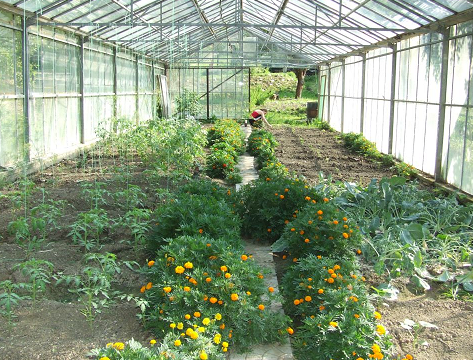 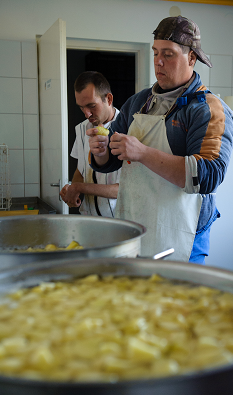 Élelmiszergyártás
- Kemence
- Sajtkészítés
- Konyha - Ebédfutár
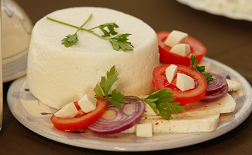 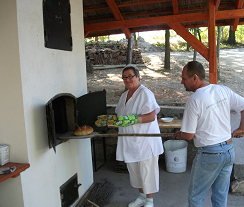 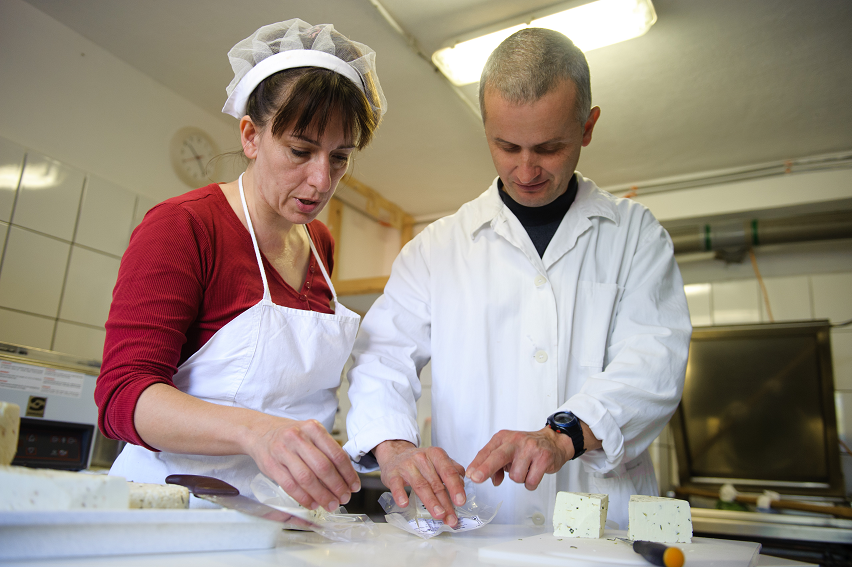 Baráthegyi Kincsestár
Lekvár, szappan, ….
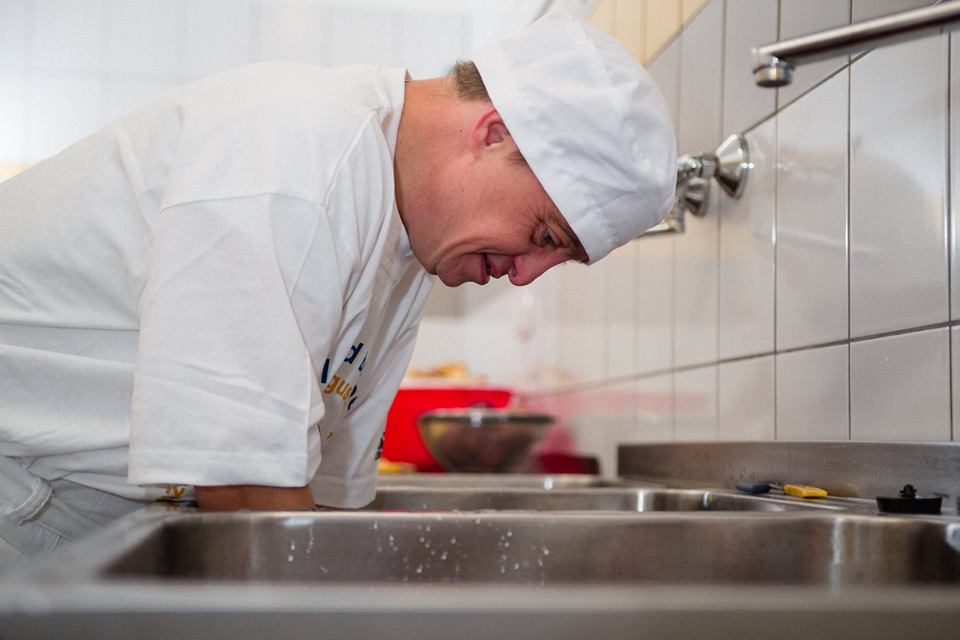 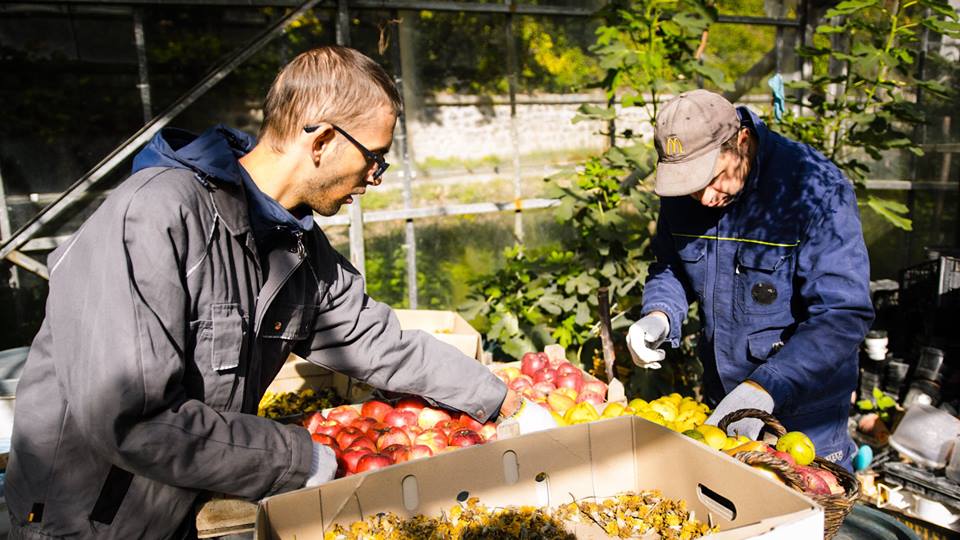 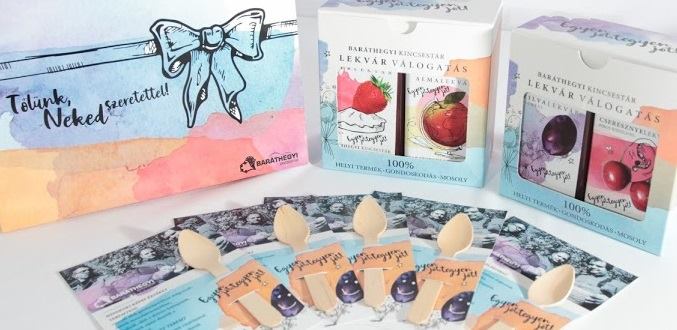 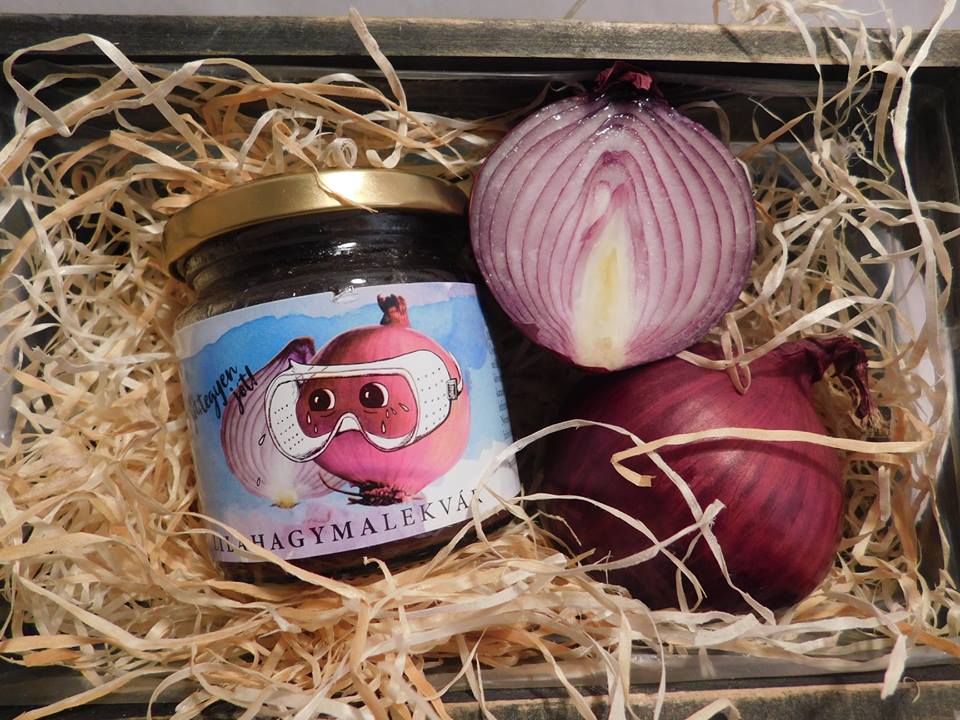 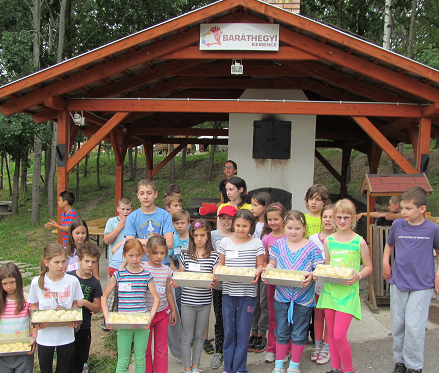 Öko-turizmus
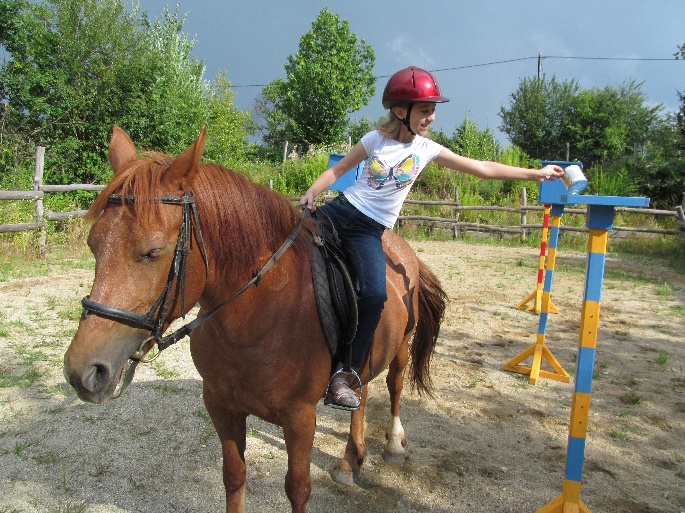 - Erdei iskola
- Farm panzió
- Falusi 
vendégasztal
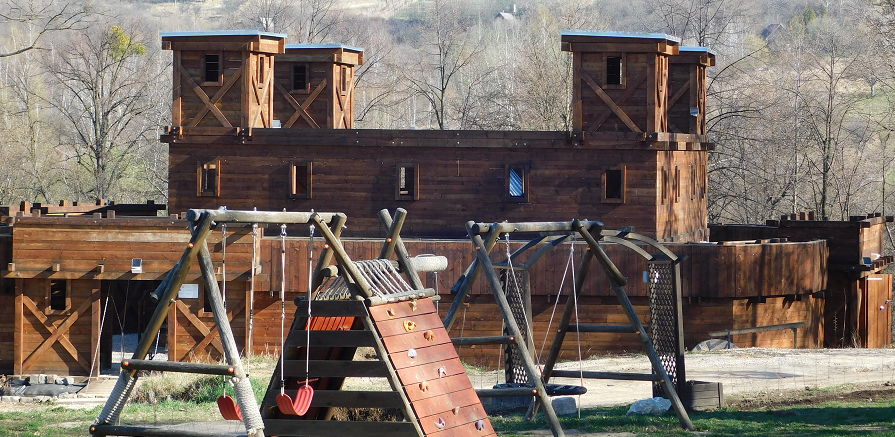 Hagyományőrzéskézművesség
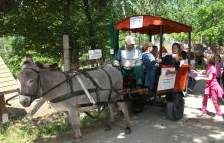 - Élő kalendárium
- Őseink nyomában 
- Népi mesterségek
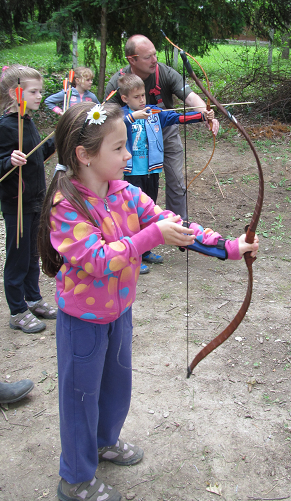 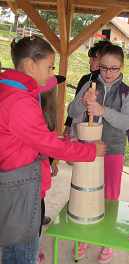 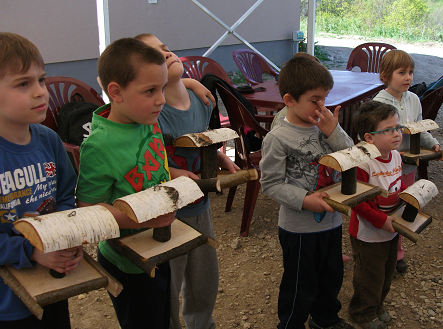 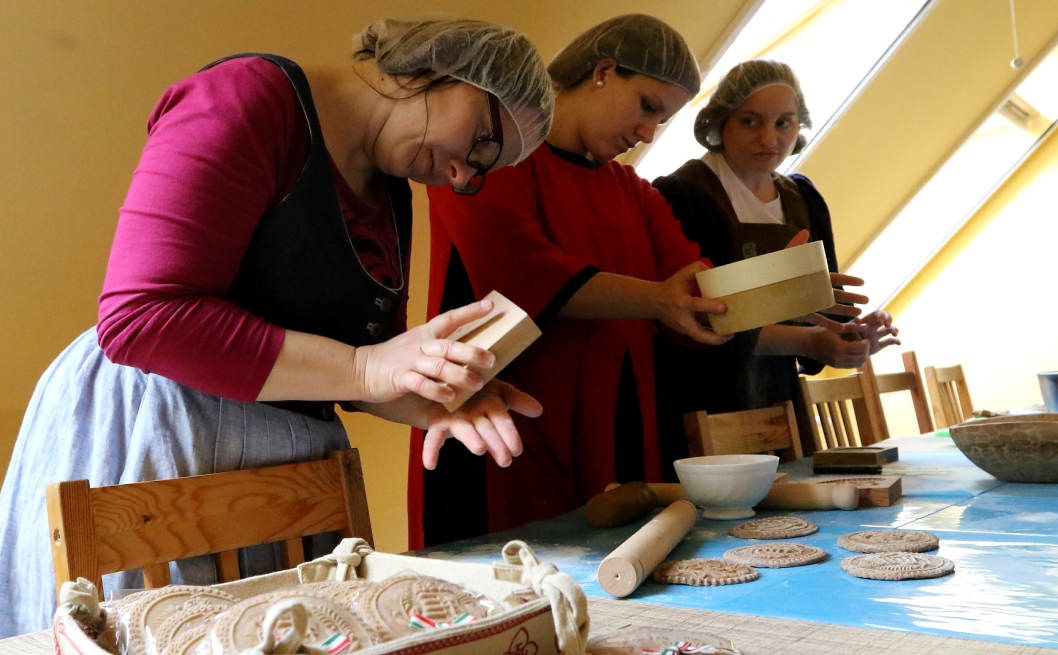 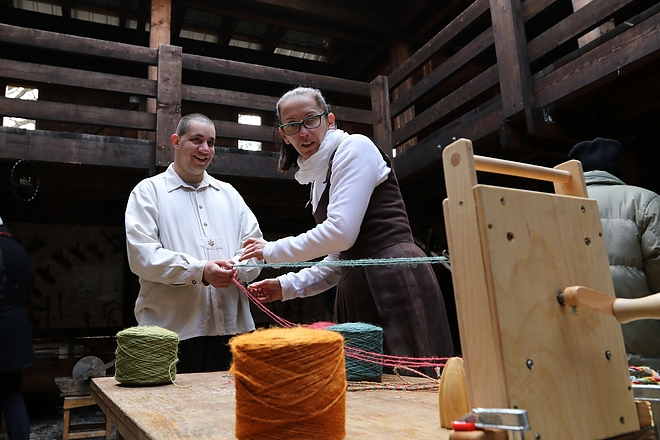 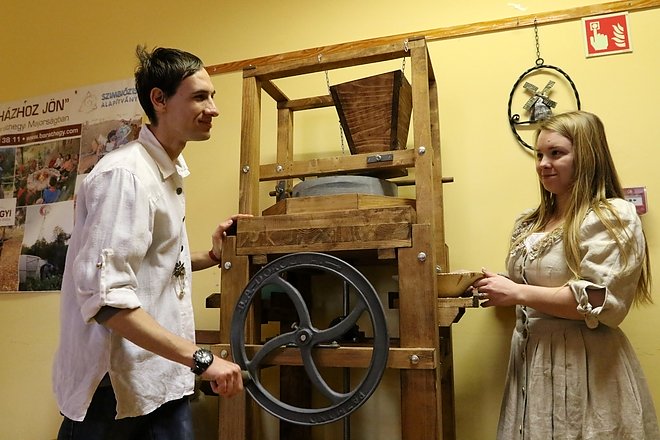 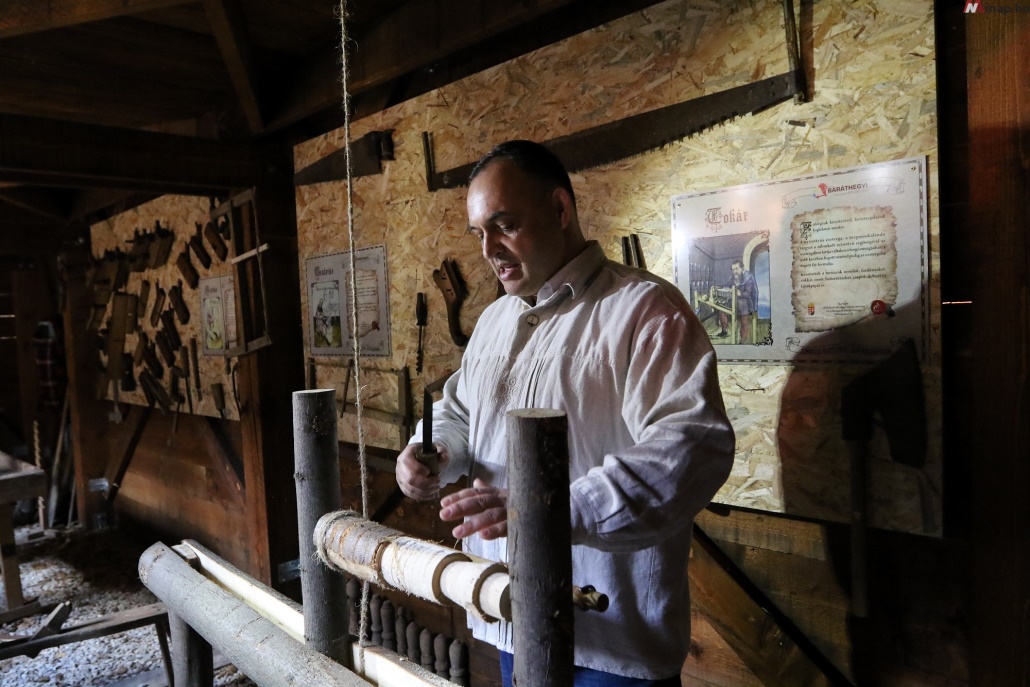 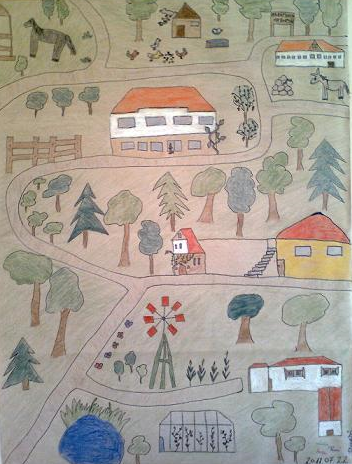 Szemléletformálás
- Környezeti nevelés
- Önkéntesség
- Érzékenyítés
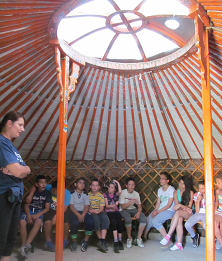 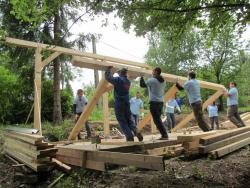 Falu a városban,Középkori időutazásÉlményt adunk!
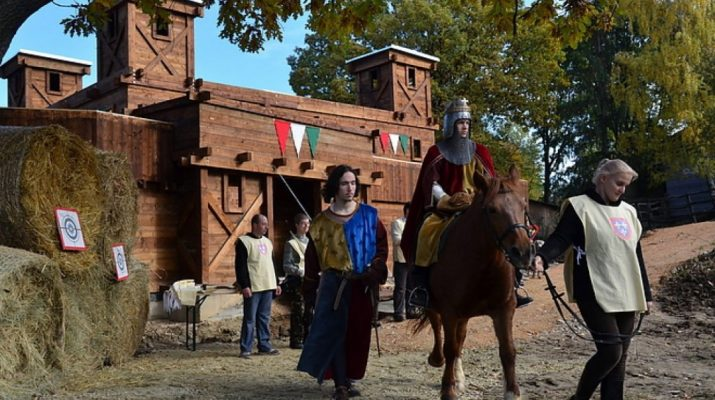 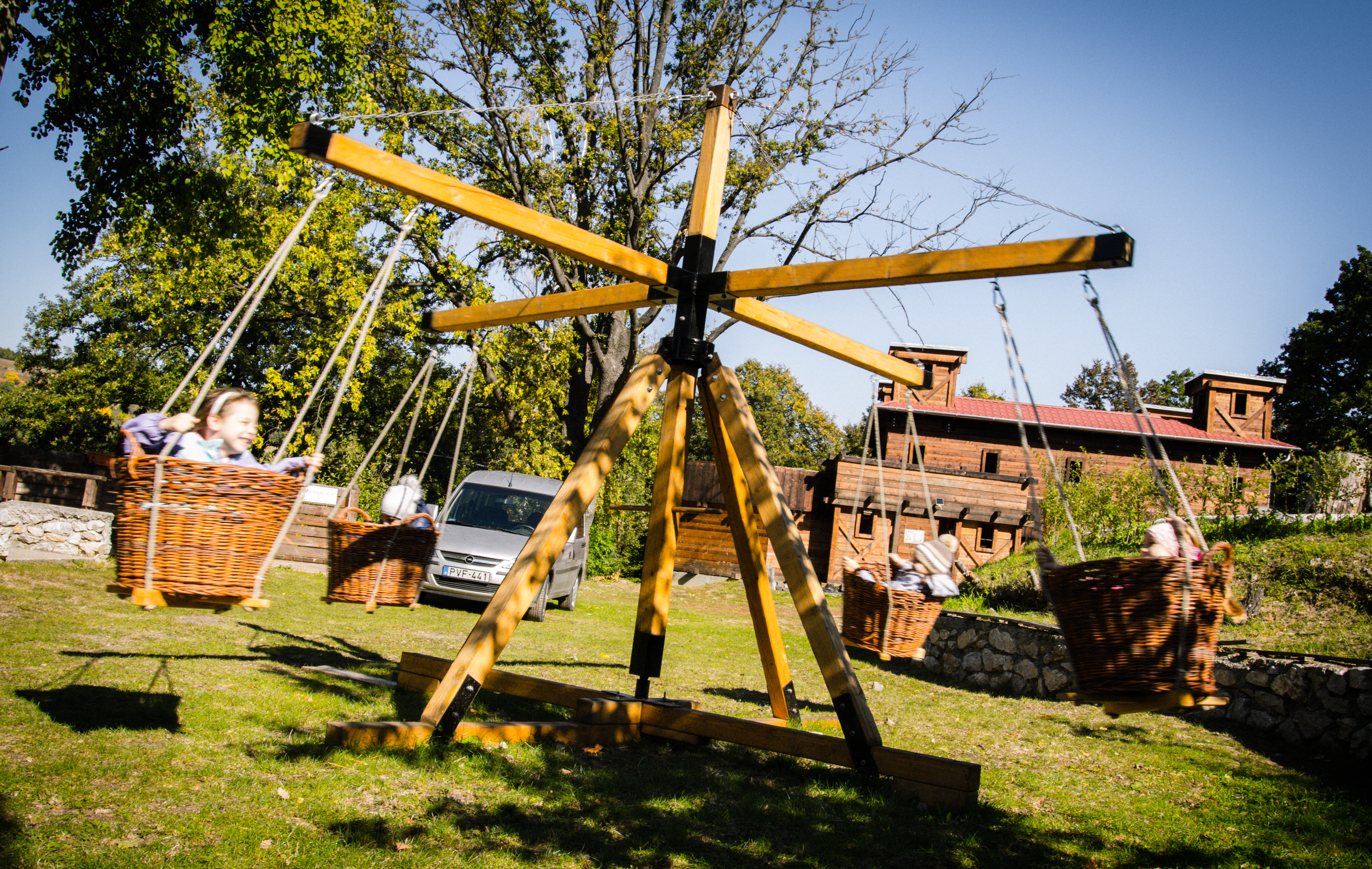 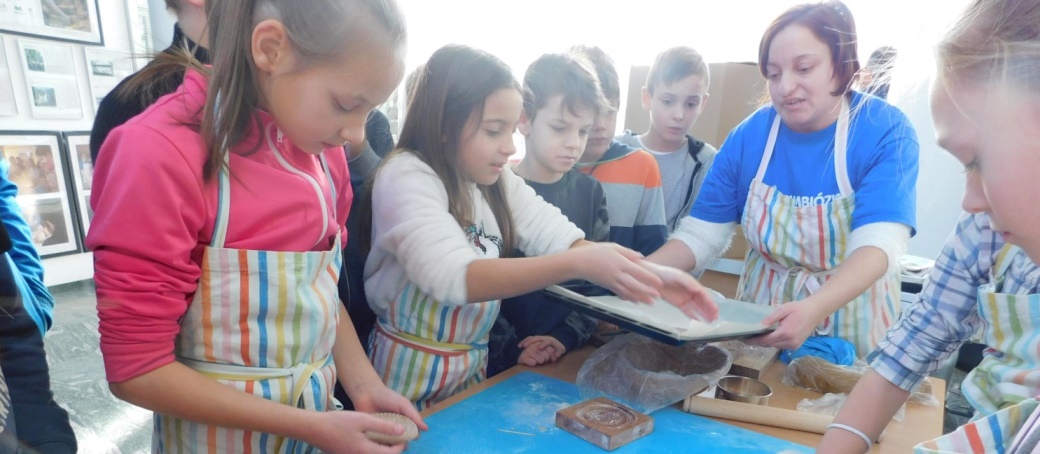 Tamara és Dani története
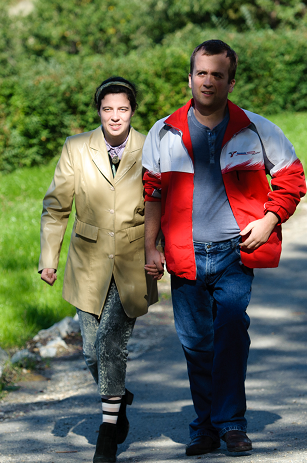 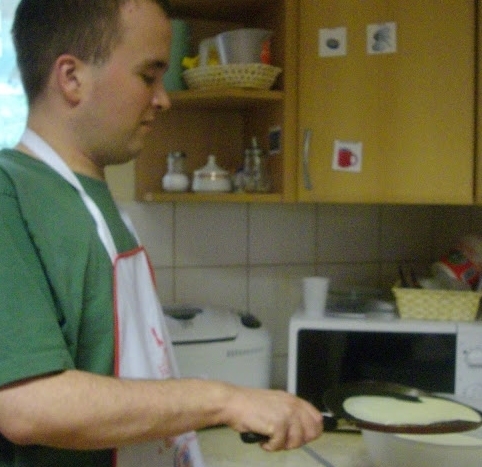 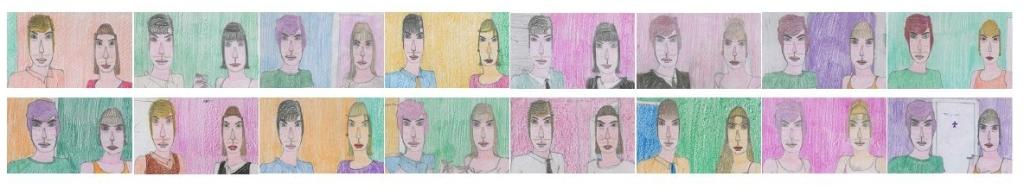 Gyuszi, Karcsi története
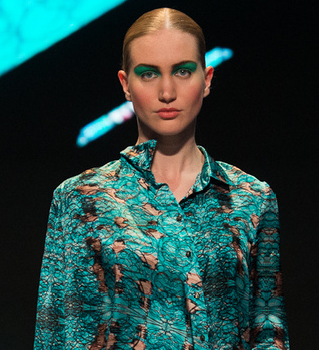 Renáta története:
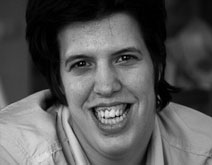 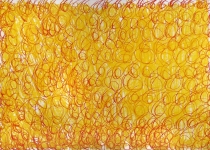 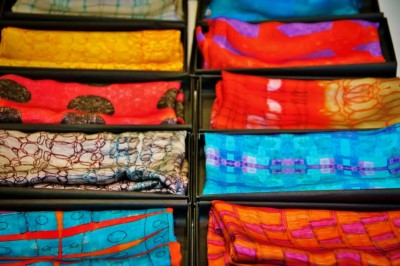 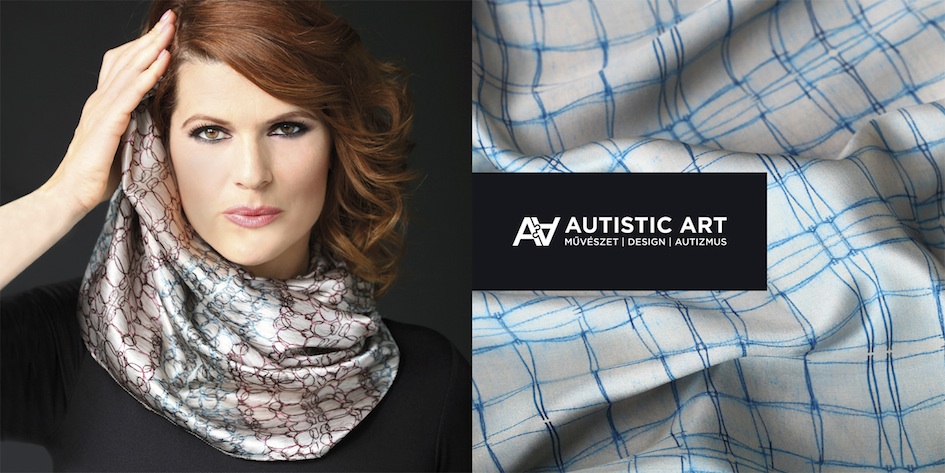 21
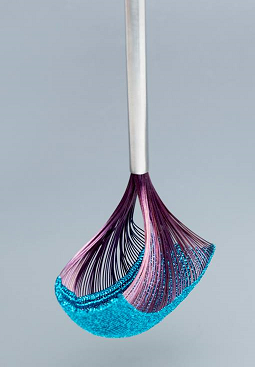 …folytatódik
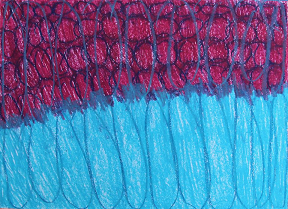 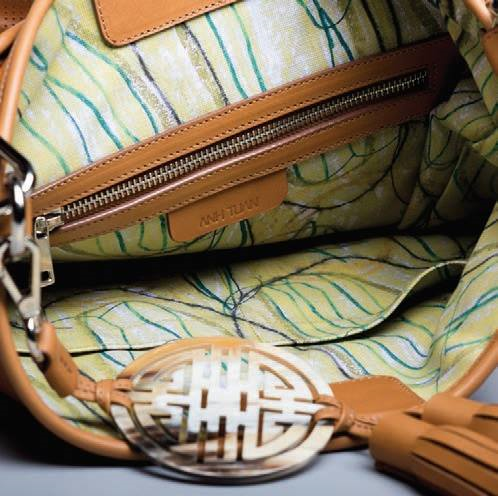 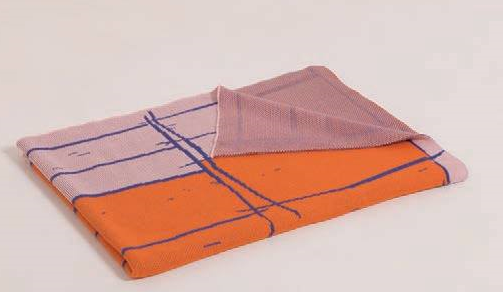 22
Zsuzsi			Niki & Csaba
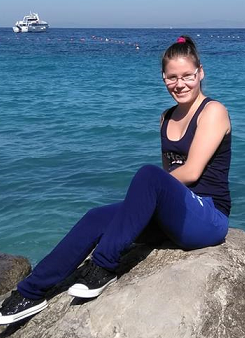 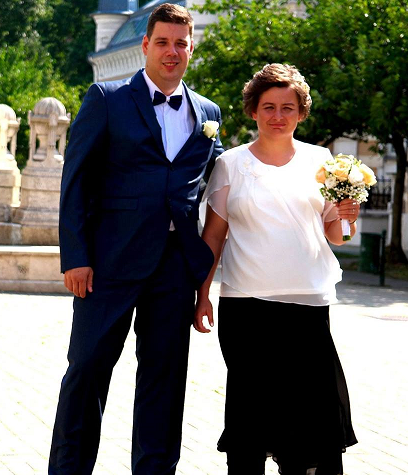 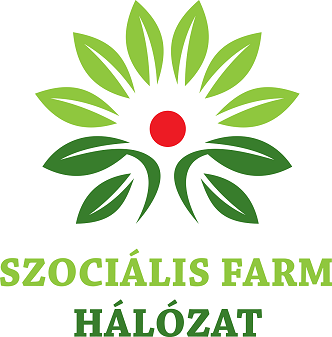 Magyar szociális farm szövetség
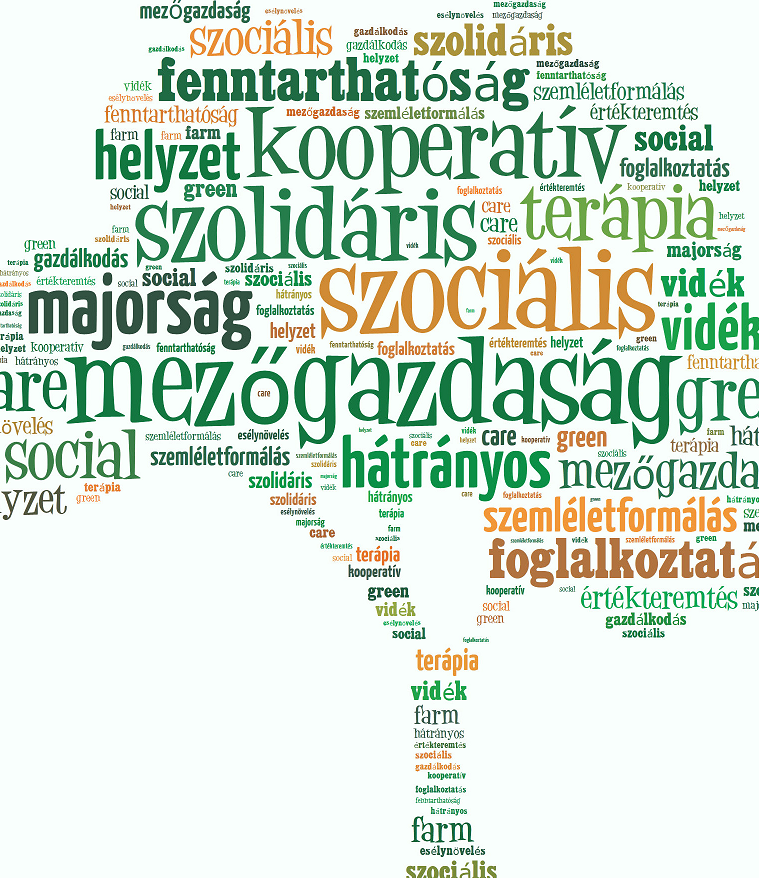 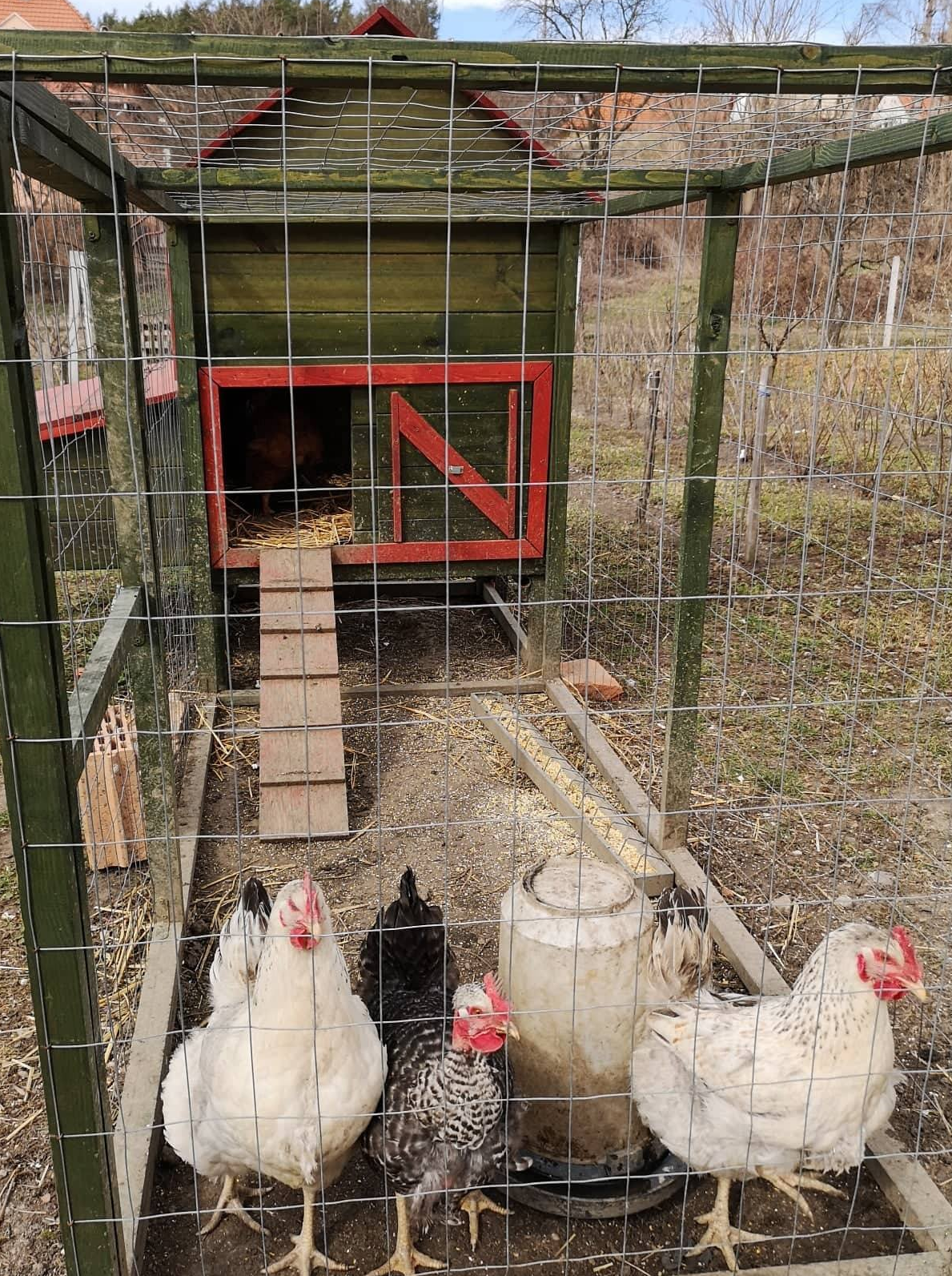 Álmodunk tovább:
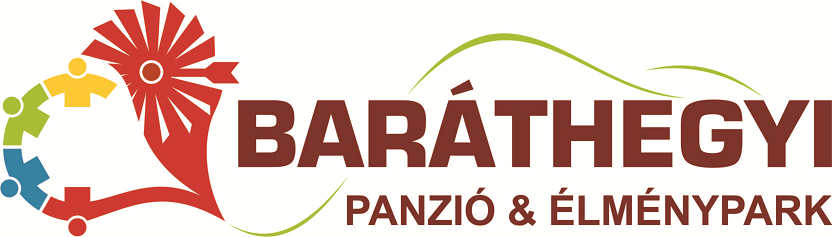 És a valóság
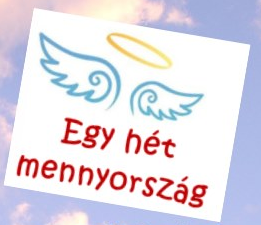 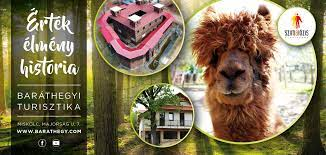 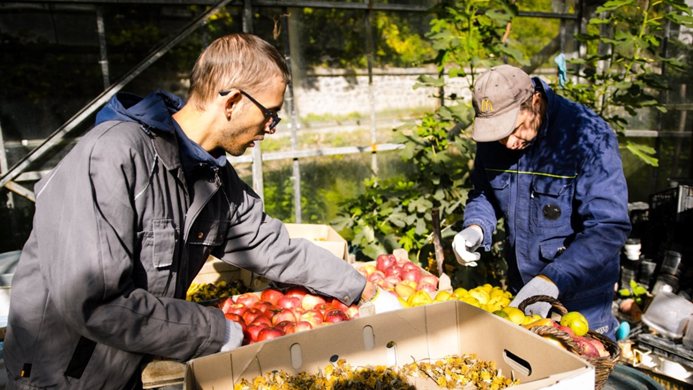 Köszönöm a figyelmet
www.szimbiozis.net
www.barathegy.com
www.szocialisfarm.hu

Jakubinyi László 

Email: jakubinyi@szimbiozis.net
Mobil: + 36/ 30/ 681-4482
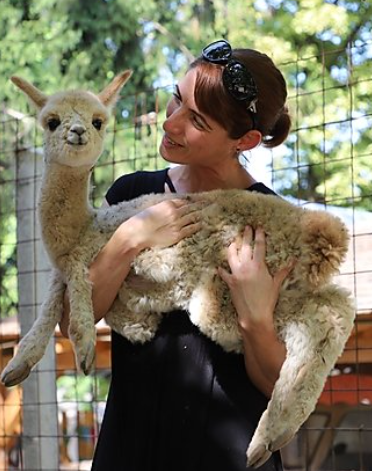